Сфери застосування персональних комп’ютерів
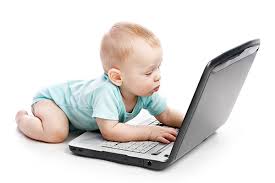 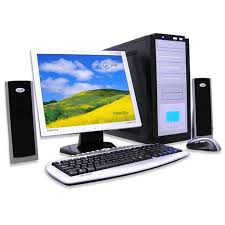 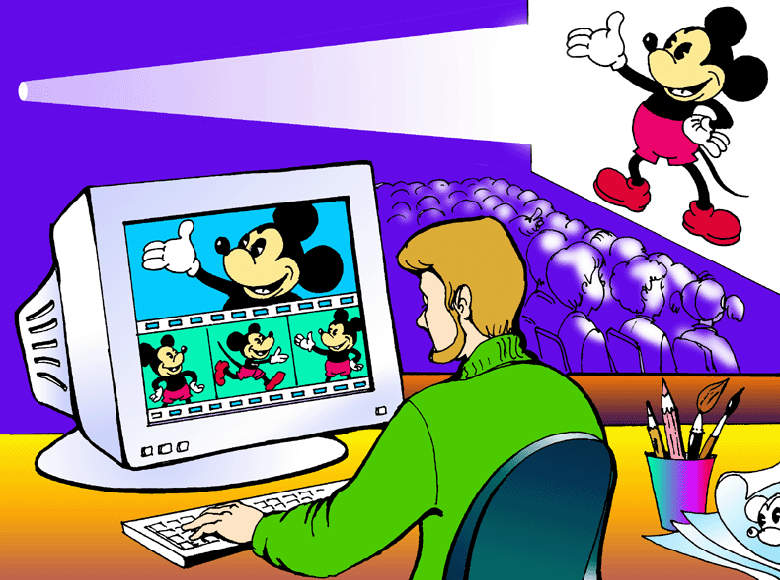 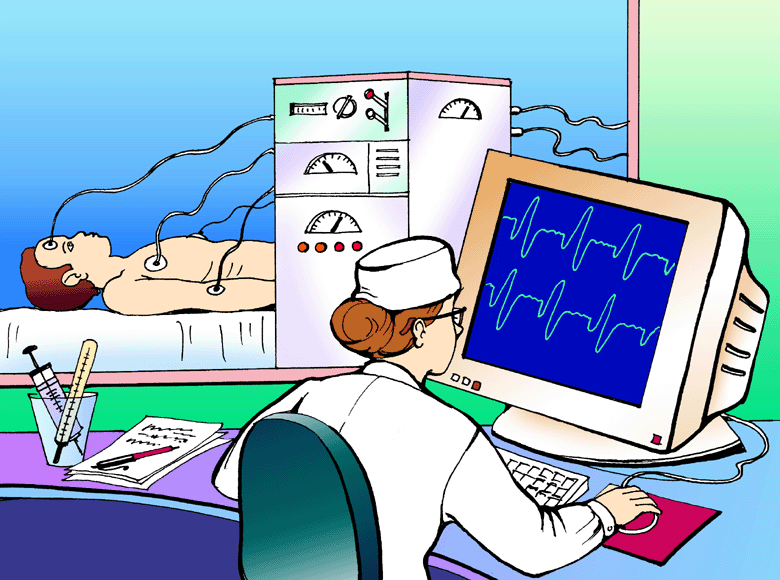 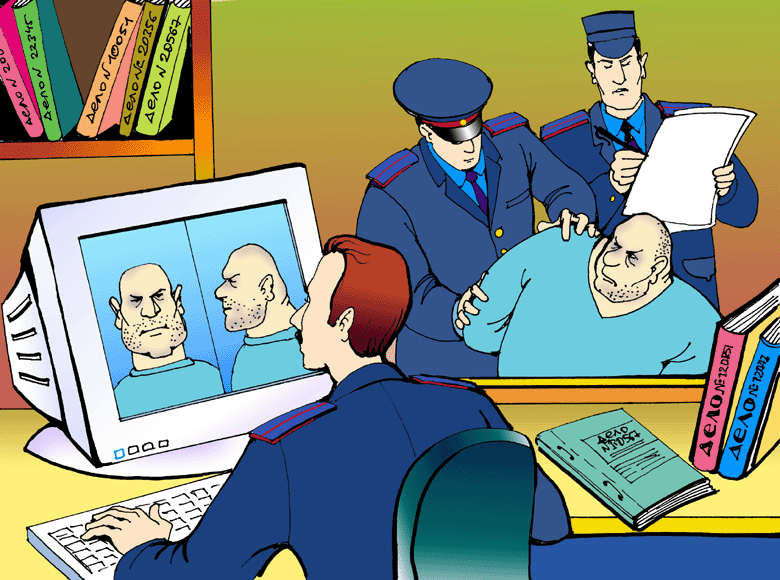 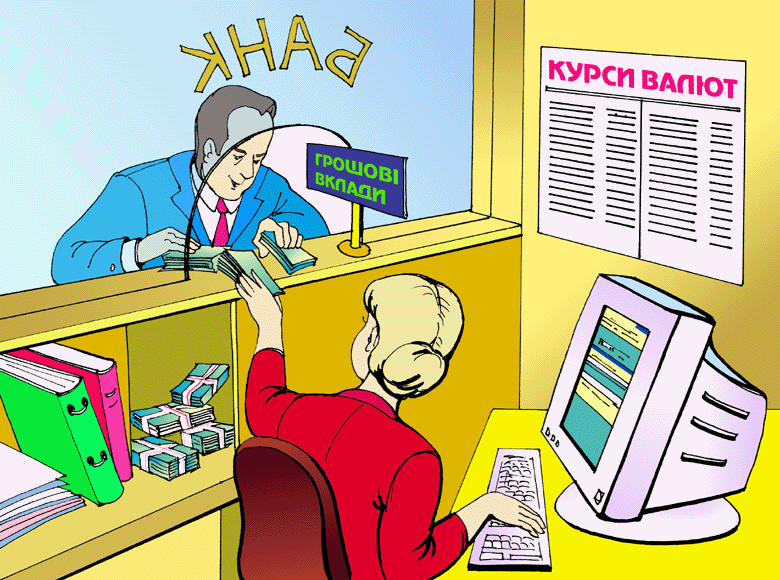 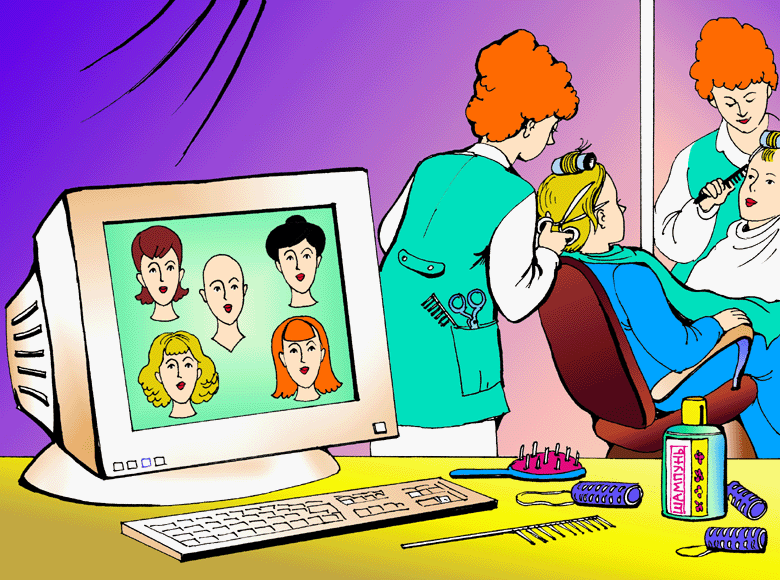 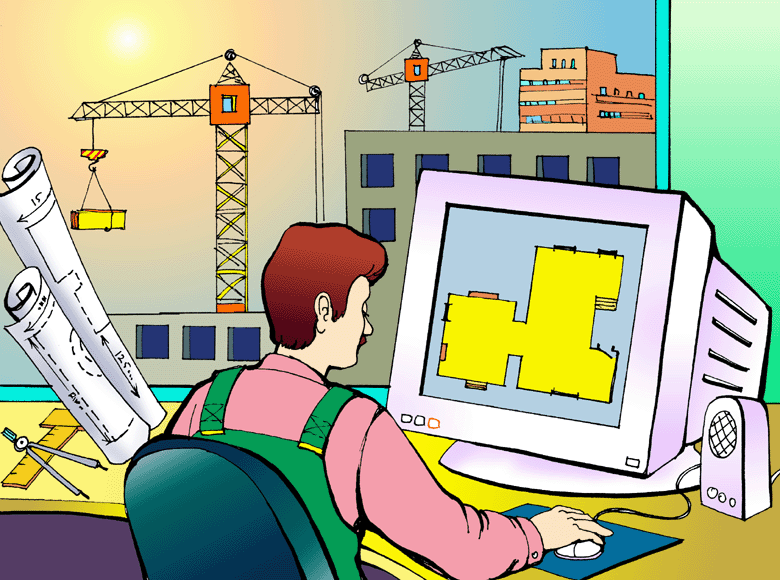 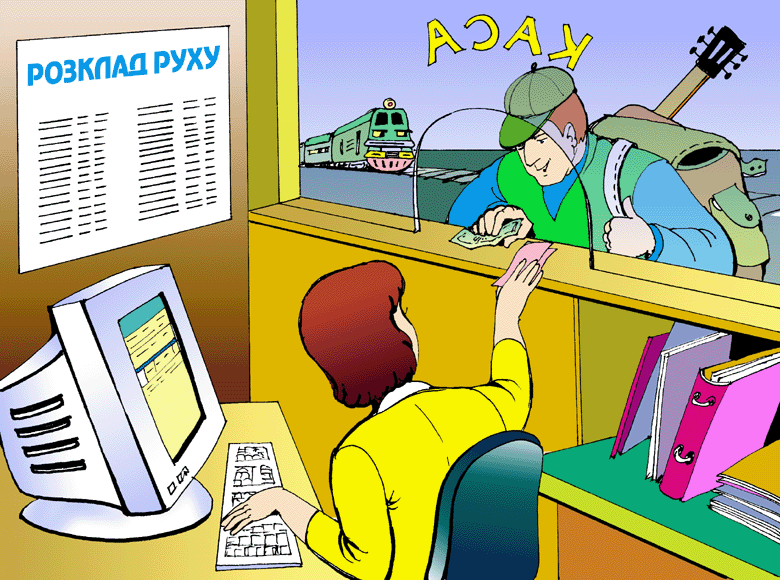 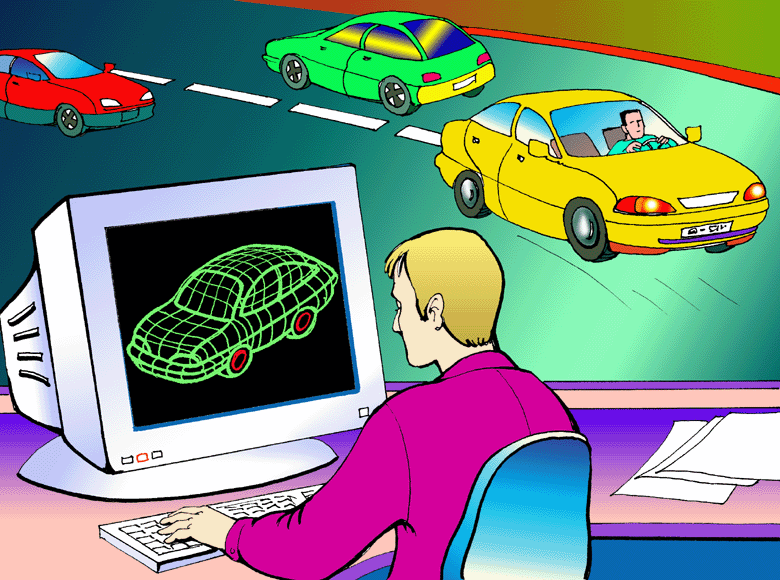 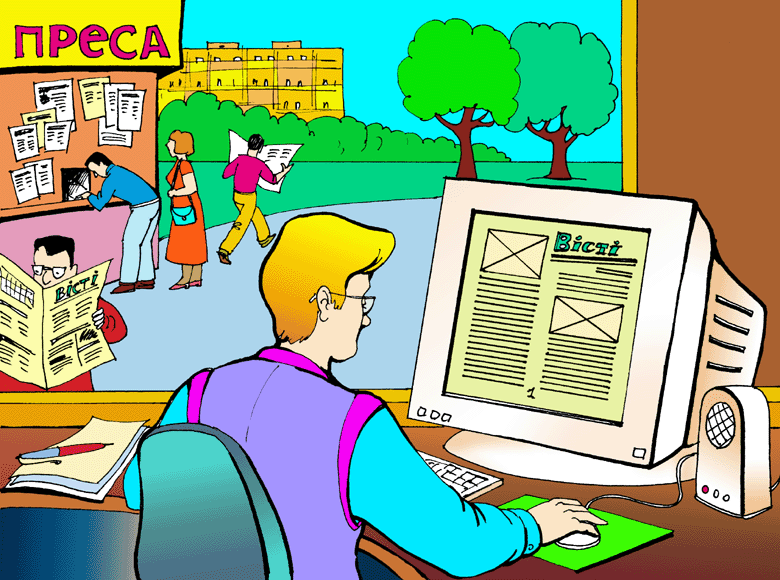 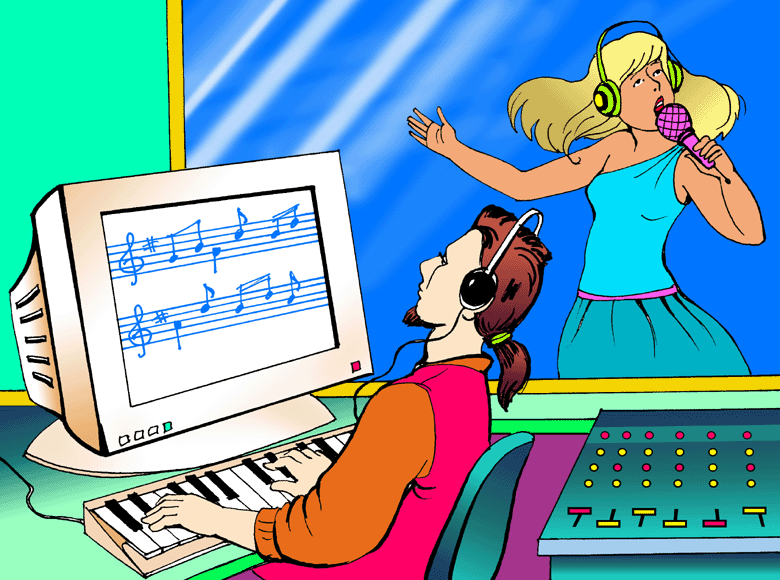 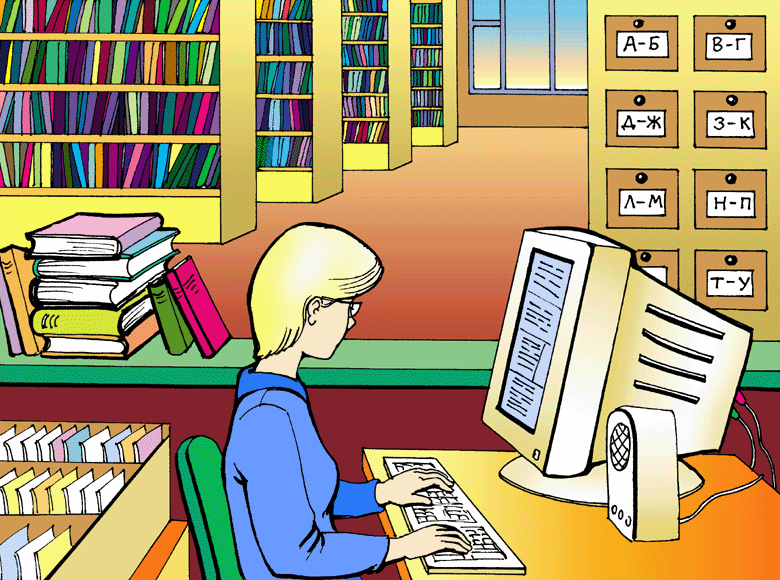 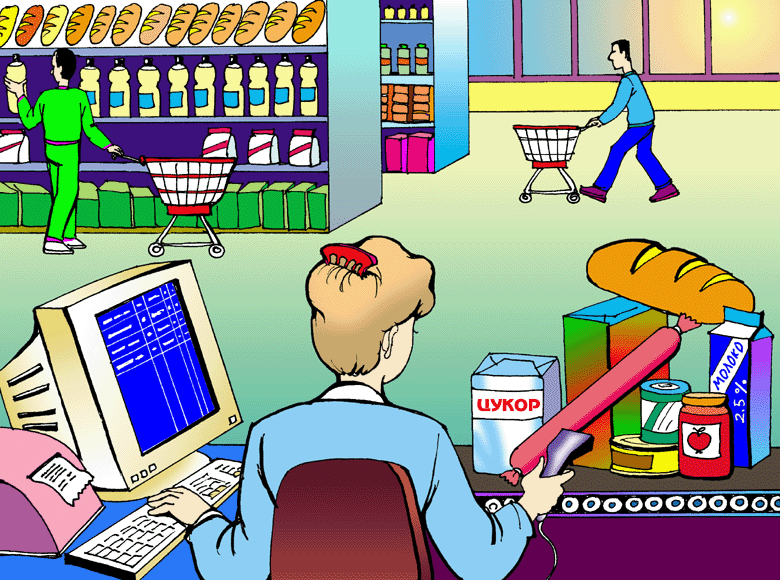